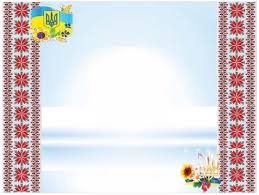 Тема. Час і вічність, символічні образи
 у повісті М. Коцюбинського 
«Дорогою ціною»
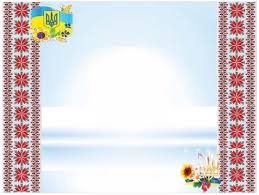 Вікторина
«Впізнай героя за його висловлюванням»
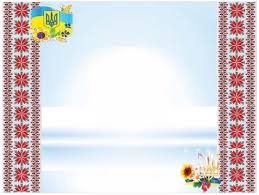 «Втечу… Піду зо Дунай, може, ще там люди не пособачились…»
«Бунтар… гайдамака! Він мені людей баламутить!»
«…Тікаймо звідси, бо ті хлопи заб’ють нас, як мого дідуся в Умані»
«Ну, хай тебе боронить і хова од лиха мати божа… Прощавай!»
«Не так мені страшно ляха, як злість бере на наших людей: застромив віл шию в ярмо та й байдуже йому, тягне, хоч ти що…»
«З живого шкуру здеру, чисто оббілую… Я ж йому пригадаю, гайдамаці, Кодню…»
«За Дунай, у Січі із тобою… Приймаєш товариша чи не приймаєш?»
«Пропадай воно все пропадом… Піду я світ заочі… Вже ж за тобою, хоч серцеві легше буде…»
«Шукай тепер, пане, парубка з молодицею… ніхто не бачив, лиш двох парубків стрічали»
«Хіба я боюся смерті? Сохрани боже!.. Пошли, господи, й завтра. Раз вмирати – не двічі. Вмер – і край, більш не встанеш»
«Бодай ти, запалася, треклята країно, з твоїми порядками!...»
«Як живий буду, землю оратиму, рибальством житиму… все ж краще на волі, ніж під паном…»
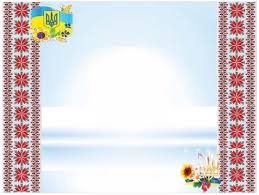 Символ – узагальнюючий образ,
 що умовно виражає сутність
 якого-небудь явища.
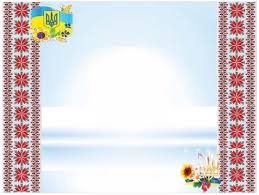 Образи діляться на три групи:
Реалістичні;
Реалістично-символічні;
Алегорично-символічні.
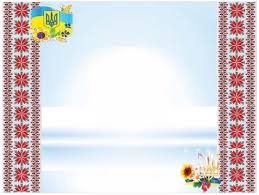 Складання схеми подорожі персонажів
Завдання: складіть схему подорожі з поданих частин у хронологічному порядку за прикладом:
Зачин →основна частина→кінцівка.
(1→ 2→ 3)
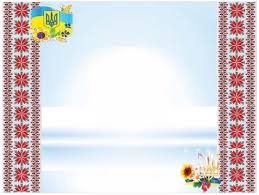 Тест (1 правильна відповідь!!!)
Циганський виселок складався з:
А) однієї школи і п’яти хаток;
Б) млина і двох хаток;
В) трьох хаток;
Г) хати-читальні і двох мазанок.
2. Селяни наддунайських сіл їздять битим шляхом у:
А) Київ;
Б) Львів;
В) Тернопіль;
Г) Галац.
3. Яким чином Соломія віддячила циганам за допомогу? Вона їм:
А) доглядала худобу;
Б) працювала на полі;
В) няньчила дітей;
Г) сплатила срібними монетами.
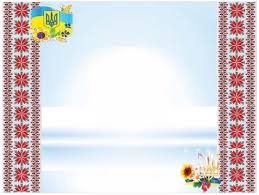 4. Кого стосується погрозливе звернення Остапа: «Я б тобі утер мани, коли б москаль не виточив із мене крові?»
А) Гаду;
Б) заможного болгарина;
В) вартового;
Г) стару циганку.
5. Що робили цигани ввечері?
А) читали Біблію;
Б) пили спиртне;
В) грали у карти;
Г) ремонтували одяг і взуття.
6. Що робили циганські жінки?
А) жебракували;
Б) ходили на панщину;
В) шили шкіряний одяг;
Г) в’язали.
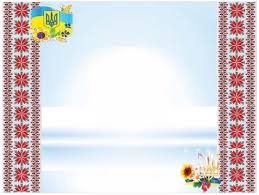 7. Найнявшись до заможного болгарина Соломія йому:
А) обробляла городину;
Б) випасала худобу;
В) господарювала у хаті;
Г) перемивала вовну.
8. Яку приказку використав Остап, пропонуючи Соломії тікати від циган?
А) «Взяв на час та і в добрий час»;
Б) «Вскочити вище халяв»;
В) «Хліб за хліб людям віддавай»;
Г) «Борг не реве, а спать не дає».
9. Музичний інструмент, яким Гіца розважав сім’ю?
А) гітара;
Б) акордеон;
В) сопілка;
Г) скрипка.
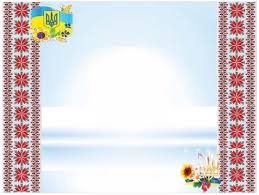 10. Через що Остапа пов’язали турецькі жовніри?
А) бо він вважався біглим;
Б) через циган;
В) оскільки ухилявся від сплати податків;
Г) за вказівкою зрадника.
11. Для чого Соломія потрапила на базар?
А) за наказом хазяїна;
Б) купити одяг Остапу;
В) придбати коханому нове взуття;
Г) найнятися на роботу.
12. Щоб знайти Остапа, Іван порадив Соломії звернутися до:
А) інших циган;
Б) міграційної служби;
В) багатого болгарина;
Г) поліцейської дільниці.
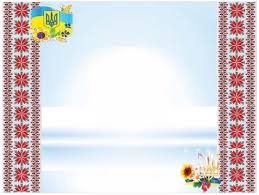 Відповіді
В
Г
Г
А
Б
А
Г
Б
Г
Б
Б
Г
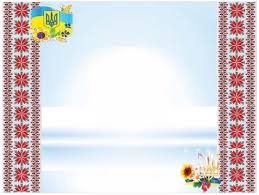 Домашнє завдання. 
Пропоную завдання на вибір:
Для оцінки  достатнього та високого  рівня написати твір - есе на тему: «Сила любові й кохання»;
 для оцінки середнього рівня : письмово висловити свою думку на тему: «Чим зворушують мене Остап і Соломія?».